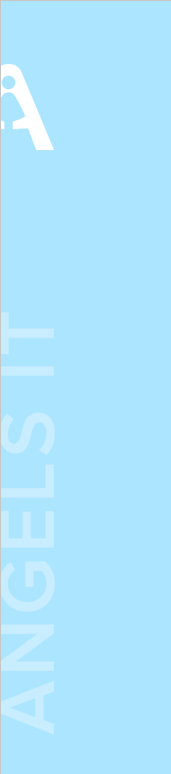 Роль аналитика при внедрении проектов
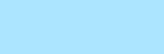 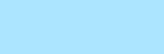 ПРОЕКТ
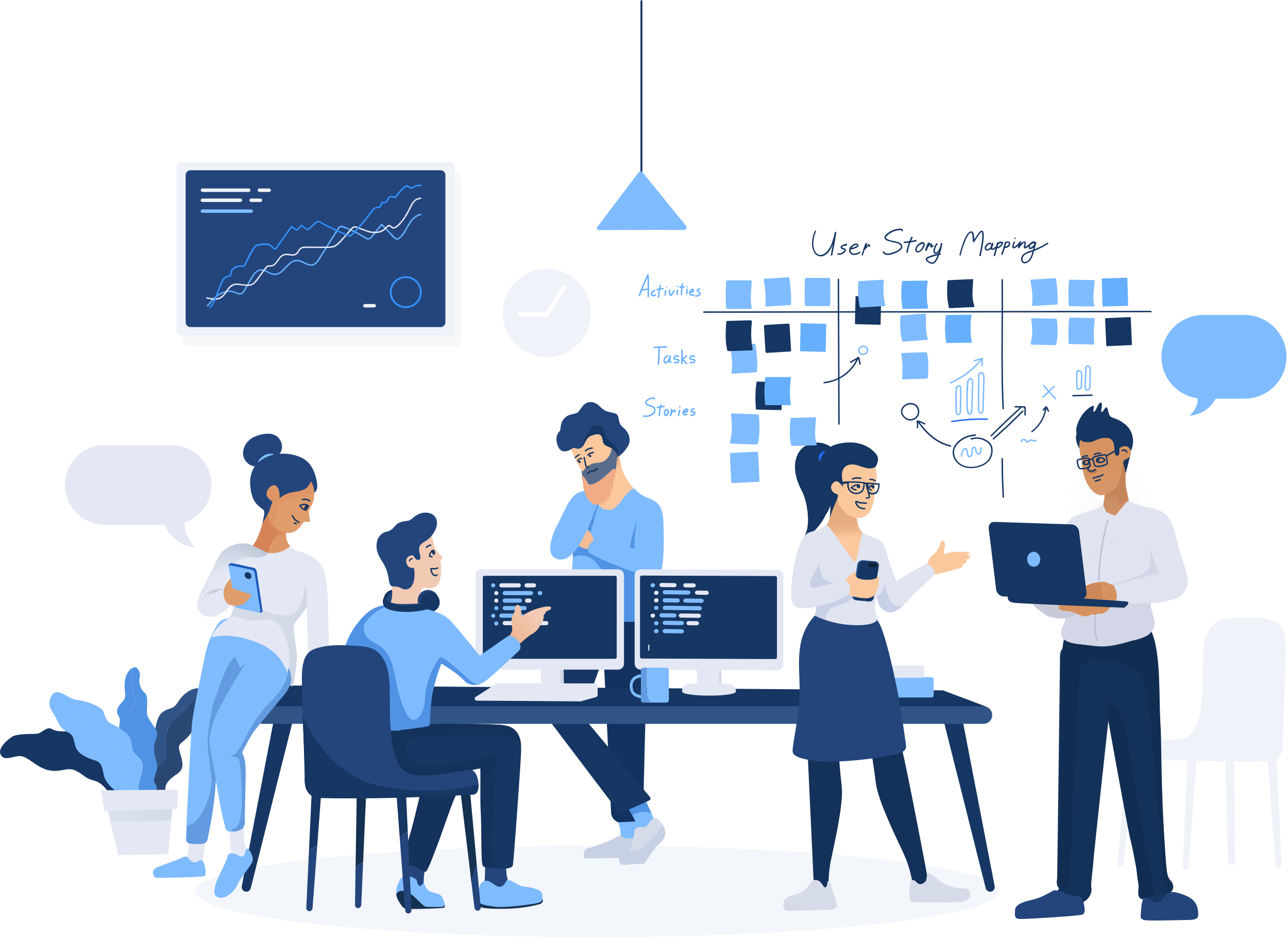 Виды внедряемых проектов:
готовое решение;                                                                                               
новая разработка;
Стадии внедрения проекта:
предпроектная подготовка;
разработка
внедрение;
поддержка;
модернизация.
Команда внедрения:
бизнес-аналитик;
системный аналитик;
разработчики;
тестировщик;
команда поддержки
рук. проекта.
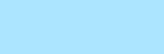 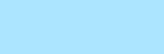 ЗАДАЧИ
Базовые:
- взаимодействие с заказчиком
- анализ требований и подготовка документации
- взаимодействие с командой
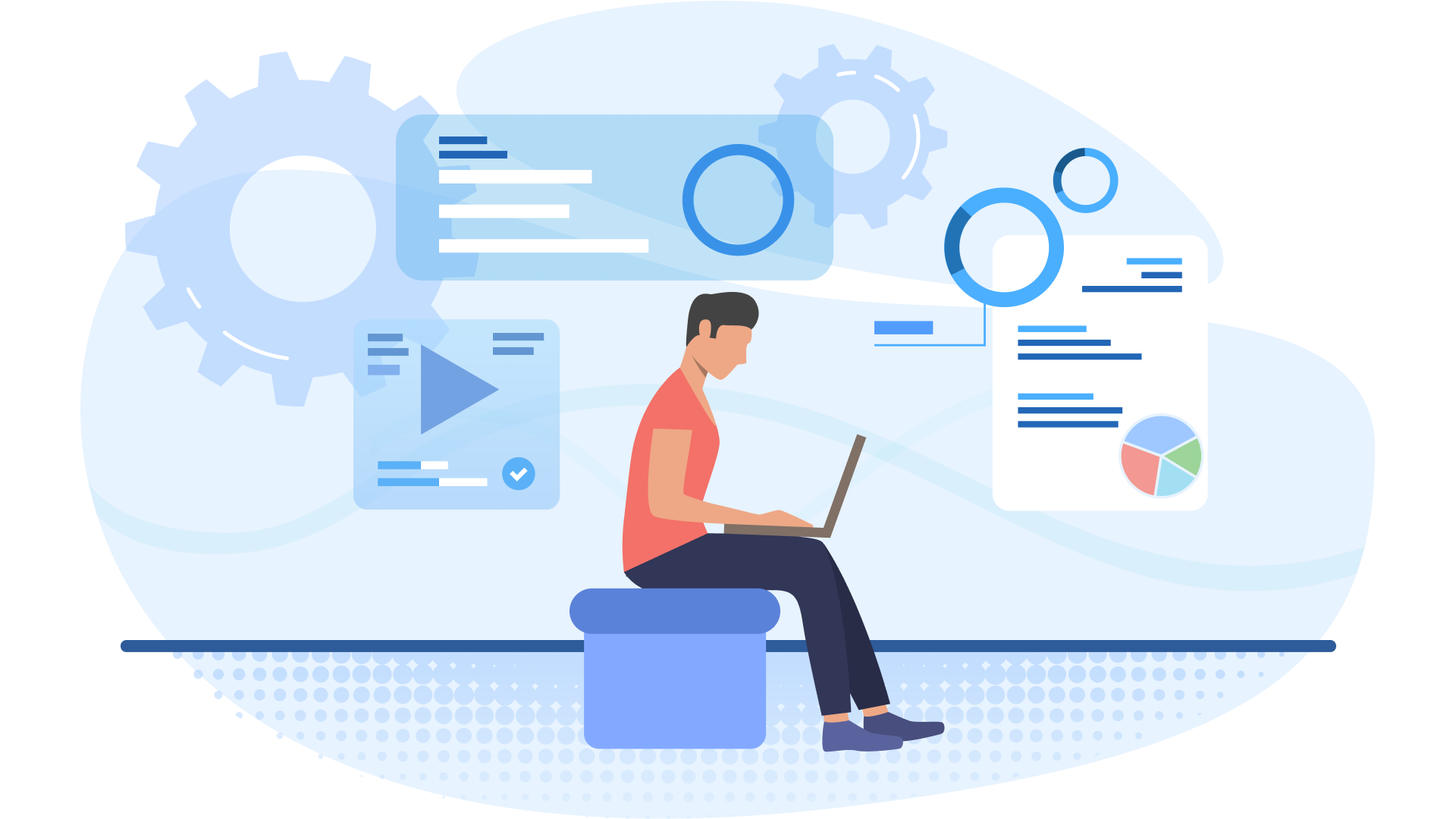 Дополнительные:
- использование нотаций BPMN, UML, EPC
- SQL
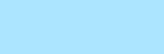 Работа с заказчиком
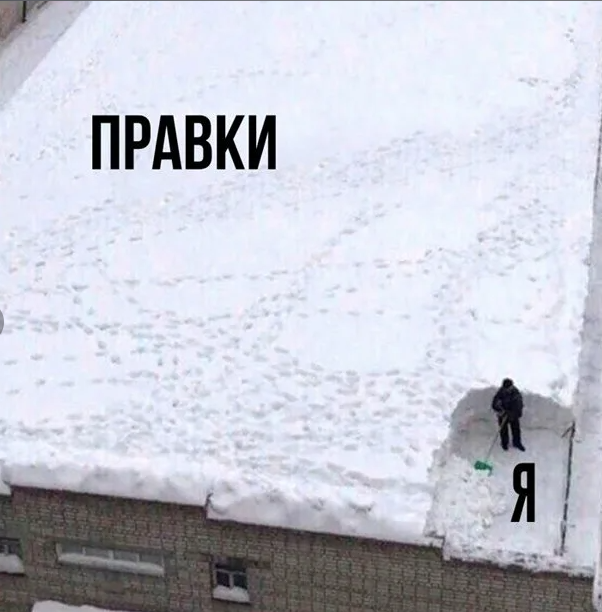 Взаимодействие с заказчиком 
(soft-skills)
2. Предпроектная подготовка
3. Документирование требований
4. Поиск и внесение предложений по оптимизации бизнес-процессов заказчика
5. Демонстрация работы внедряемого решения
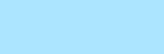 Анализ
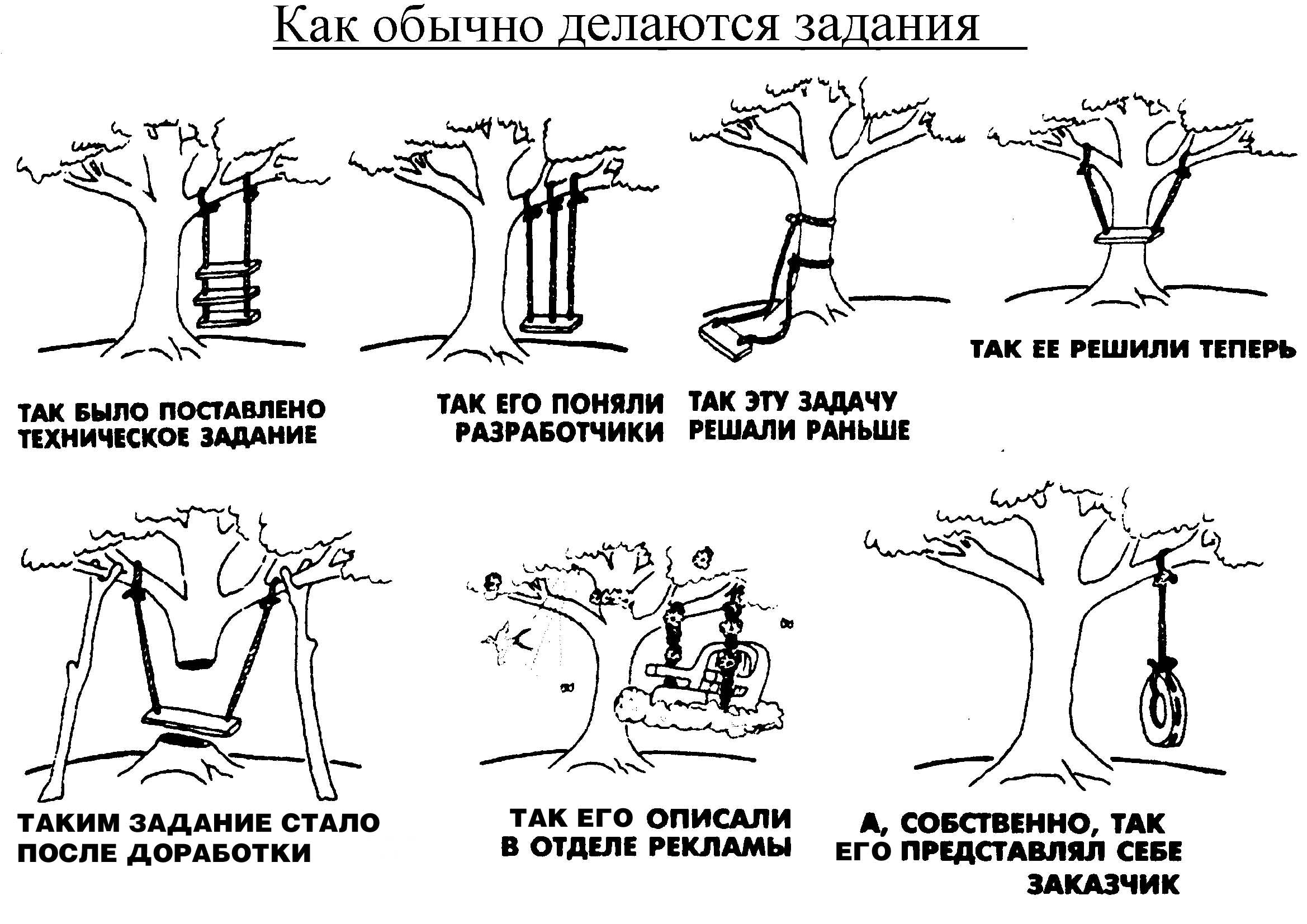 1. Формализация требований заказчика (текстовое описание, схемы)
2. Моделирование процессов, визуализация данных
3. Использование методологии As is & To B
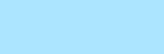 Работа с командой
1. Подготовка ТЗ (итог сбора требований Заказчика для системного аналитика или ТЗ на разработку для команды)
2. Тестирование доработок/разработки с точки зрения  пользователя
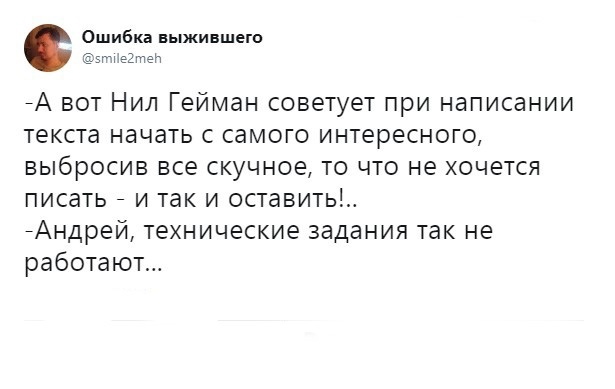 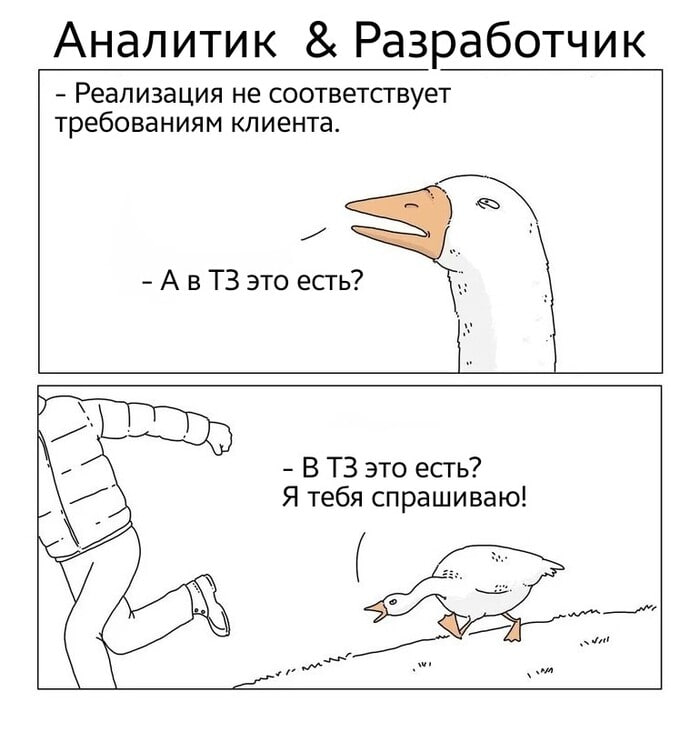 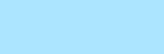 Подготовка документации
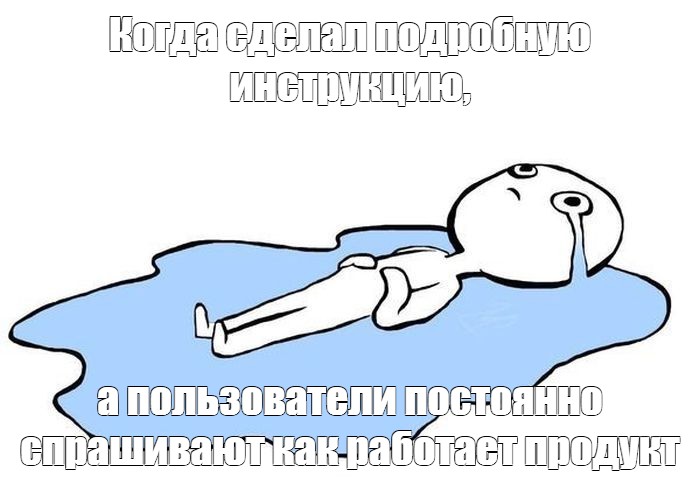 1. ПМИ
2. Сопутствующие документы
3. Инструкции и видеоуроки
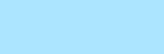 Обучение
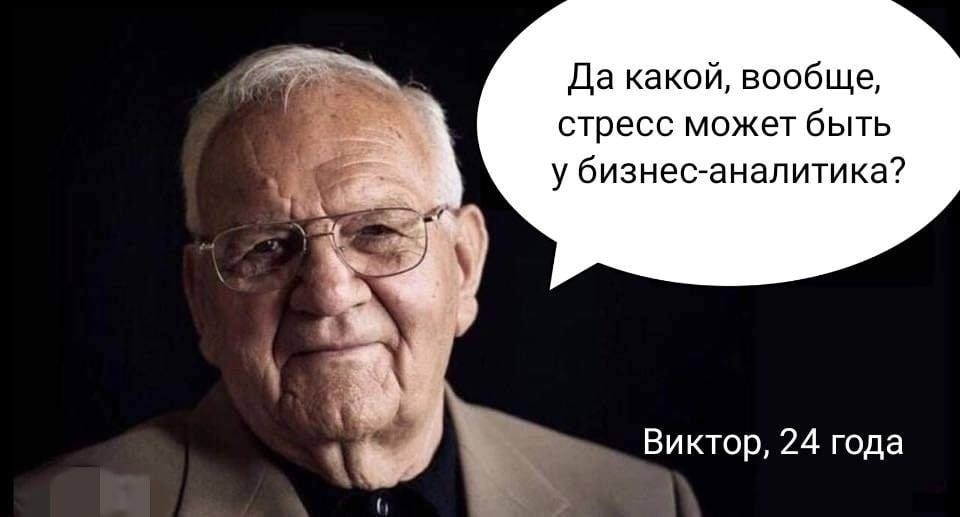 Взаимодействие с пользователями, подробная демонстрация функционала готового продукта